MỤC TIÊU CHIẾN LƯỢC PHÁT TRIỂN 
NHÀ TRƯỜNG GIAI ĐOẠN 2020 - 2025, ĐỊNH HƯỚNG ĐẾN NĂM 2030
 
Đổi mới toàn diện, xây dựng trường MN lấy trẻ làm trung tâm, giúp trẻ phát triển thể chất, tình cảm, trí tuệ, thẩm mỹ, hình thành những yếu tố đầu tiên của nhân cách, những kỹ năng sống cần thiết phù hợp với lứa tuổi đáp ứng yêu cầu đổi mới và xu hướng hội nhập trong giai đoạn hiện nay. Mục tiêu cụ thể đến năm 2025:
1. Cơ sở vật chất, xây dựng phát triển đội ngũ
* Cơ sở vật chất.
- Xây dựng môi trường GD thân thiện, hiện đại gần gũi với thiên nhiên, đảm bảo môi trường Xanh - An toàn - Thân thiện, trường học Sáng - Xanh - Sạch - Đẹp, đáp ứng tối đa nhu cầu hoạt động của trẻ. 
- Tham mưu mở rộng diện tích đất, cải tạo, nâng cấp, bổ sung CSVC, trang thiết bị hiện đại, đồng bộ cho nhà trường bao gồm: Quy hoạch tổng thể nhà trường, nâng cấp lại hệ thống sân chơi, xây mới 8-10 phòng học, xây
phòng chức năng, bếp ăn; bổ sung trang thiết                                    bị dạy học, đồ dùng, đồ chơi, học liệu đồng bộ, hiện đại.
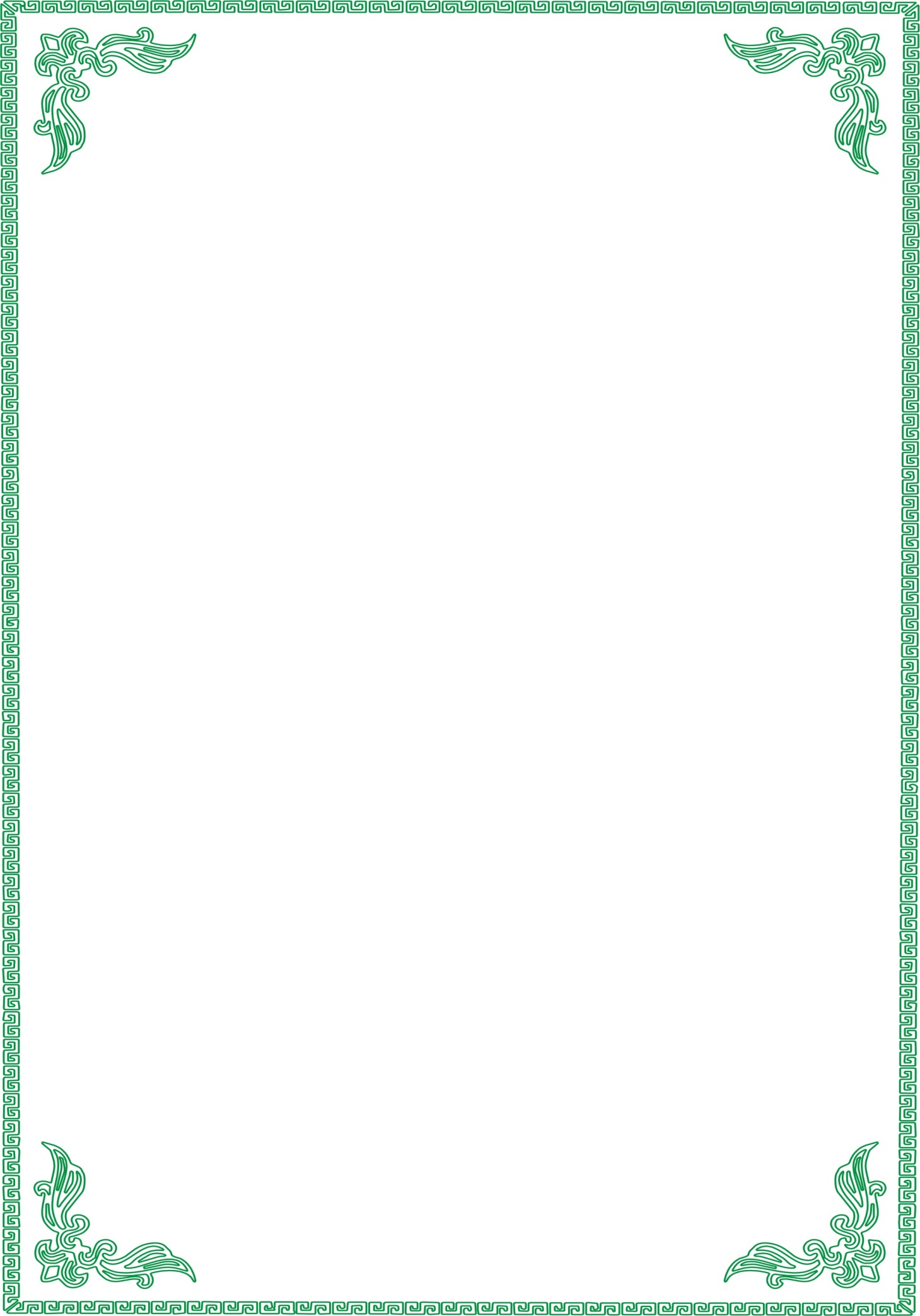 *.  Xây dựng phát triển đội ngũ: 

     - Nâng cao trình độ chuyên môn trên chuẩn cho đội ngũ giáo viên, nhân viên. Xây dựng được tập thể Cán bộ - Giáo viên - Nhân viên đoàn kết, đồng lòng, có đạo đức tốt - phong cách đẹp - chuyên môn nghiệp vụ giỏi. Duy trì và khai thác hiệu quả các buổi sinh hoạt chuyên môn, khuyến khích giáo viên chủ động, tích cực, mạnh dạn thử nghiệm phương pháp mới, ý tưởng mới. 
2. Phát triển Chương trình giáo dục nhà trường:
- Bổ sung, nâng cao một số mục tiêu GD theo hướng tiếp cận năng lực của học sinh theo từng độ tuổi. Cung cấp cho trẻ kỹ năng tư duy logic, phán đoán, đặt câu hỏi, giải quyết vấn đề…Chú trọng các mục tiêu phát triển thể lực, tố chất vận động của trẻ. Phát triển khả năng ngôn ngữ, khả năng giao tiếp và bộc lộ cảm xúc cho trẻ. Bổ sung mục tiêu cho trẻ làm quen với tiếng Anh, tiếp cận với công nghệ thông tin, phát triển năng khiếu nghệ thuật.
- Xây dựng kế hoạch, lựa chọn các chủ đề xuất phát từ nhu cầu, gần gũi với cuộc sống hàng ngày của trẻ. Thiết kế, tổ chức các hoạt động giáo dục theo quan điểm “Giáo dục lấy trẻ làm trung tâm”. Đổi mới phương thức tiếp cận, GV là người định hướng, gợi mở để trẻ có cơ hội bộc lộ kinh nghiệm của bản thân.
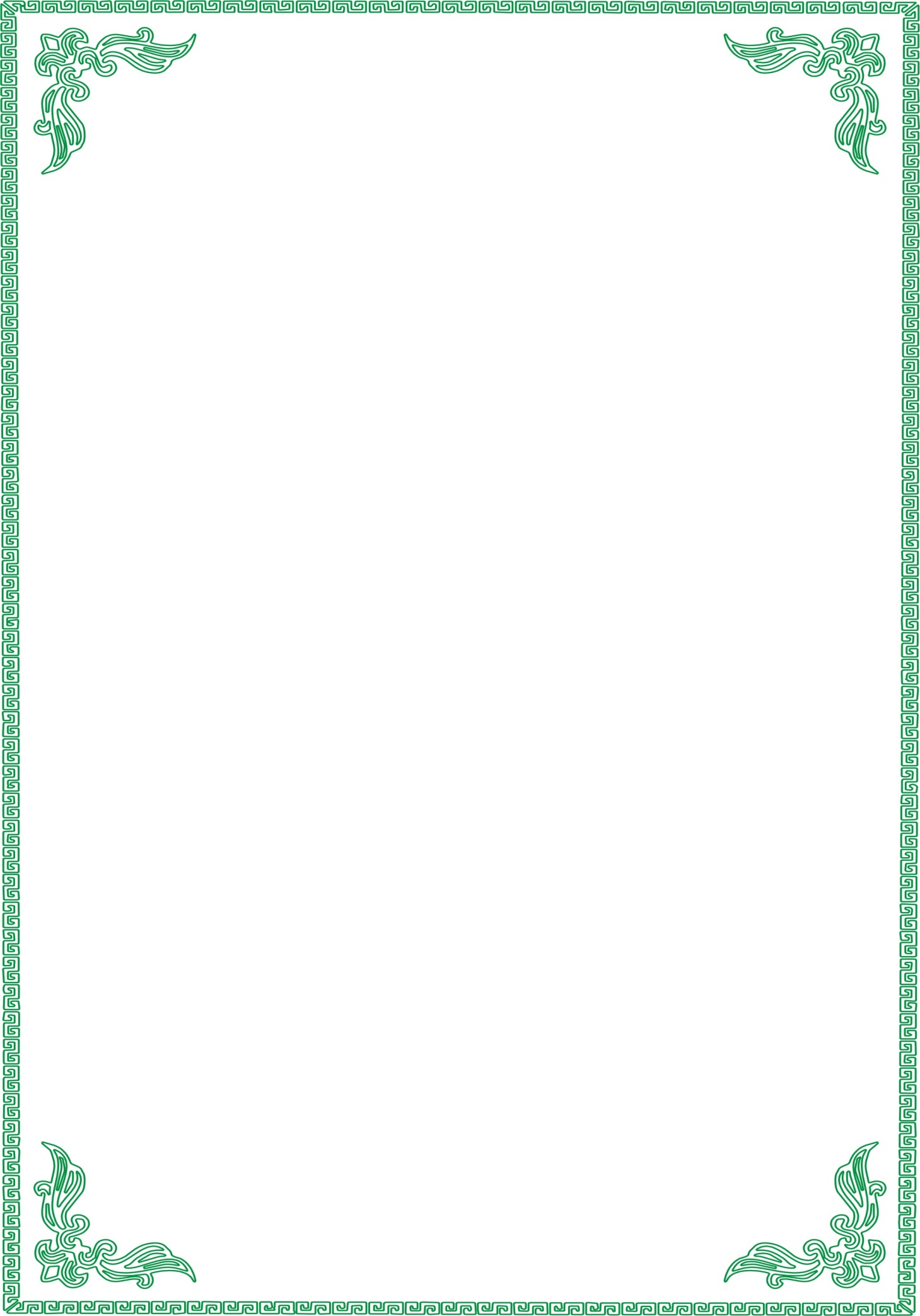 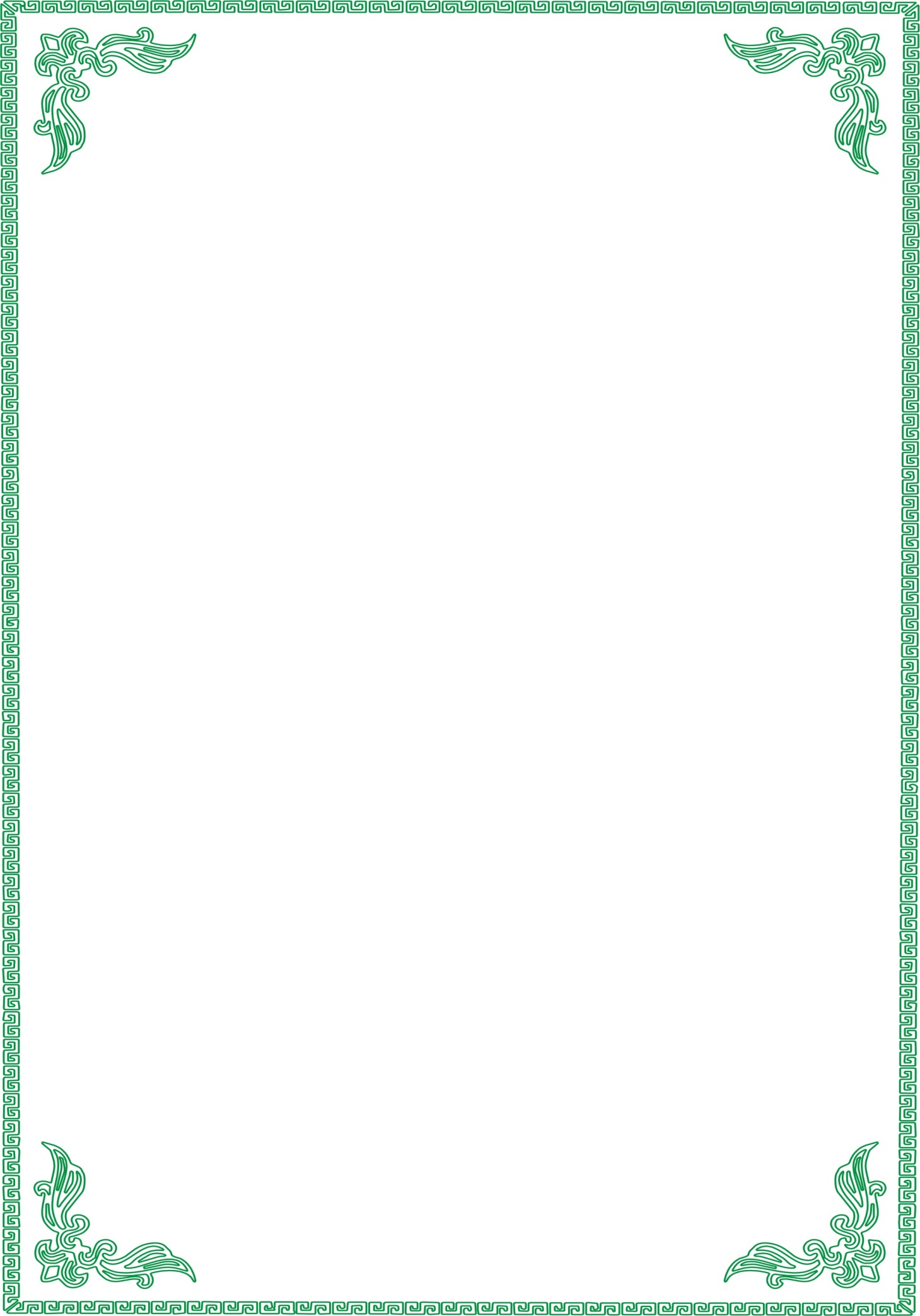 tự rút ra kiến thức, kỹ năng  cho mình thông qua các hoạt động quan sát, thu thập thông tin, thực hành, thí nghiệm, trải nghiệm thực tế, trò chơi, bài tập…với nhóm lớn và cá nhân trẻ.
- Tạo điều kiện, cơ hội cho trẻ tham gia vào các hoạt động phù hợp với khả năng nhu cầu và hứng thú của trẻ. Tận dụng hoàn cảnh, tình huống thật để hướng dẫn kỹ năng kiến thức và thái độ cho trẻ, trẻ được hoạt động trải nghiệm, khám phá trong môi trường an toàn.
- Khai thác, sử dụng hiệu quả môi trường giáo dục nhằm thúc đẩy quá trình học tập, sáng tạo của trẻ. Xây dựng môi trường vật chất trong lớp, ngoài lớp đáp ứng nhu cầu, hứng thú chơi của trẻ, tạo điều kiện cho tất cả các trẻ có thể chơi mà học, học bằng chơi, phù hợp với điều kiện thực tế, đảm bảo an toàn và thân thiện đối với  trẻ. 
- Tăng cường các biện pháp ứng dụng hiệu quả các phương pháp giáo dục mầm non tiên tiển: Phương pháp giáo dục Steam. Tổ chức giáo dục cho trẻ mẫu giáo làm quen với Tiếng anh.
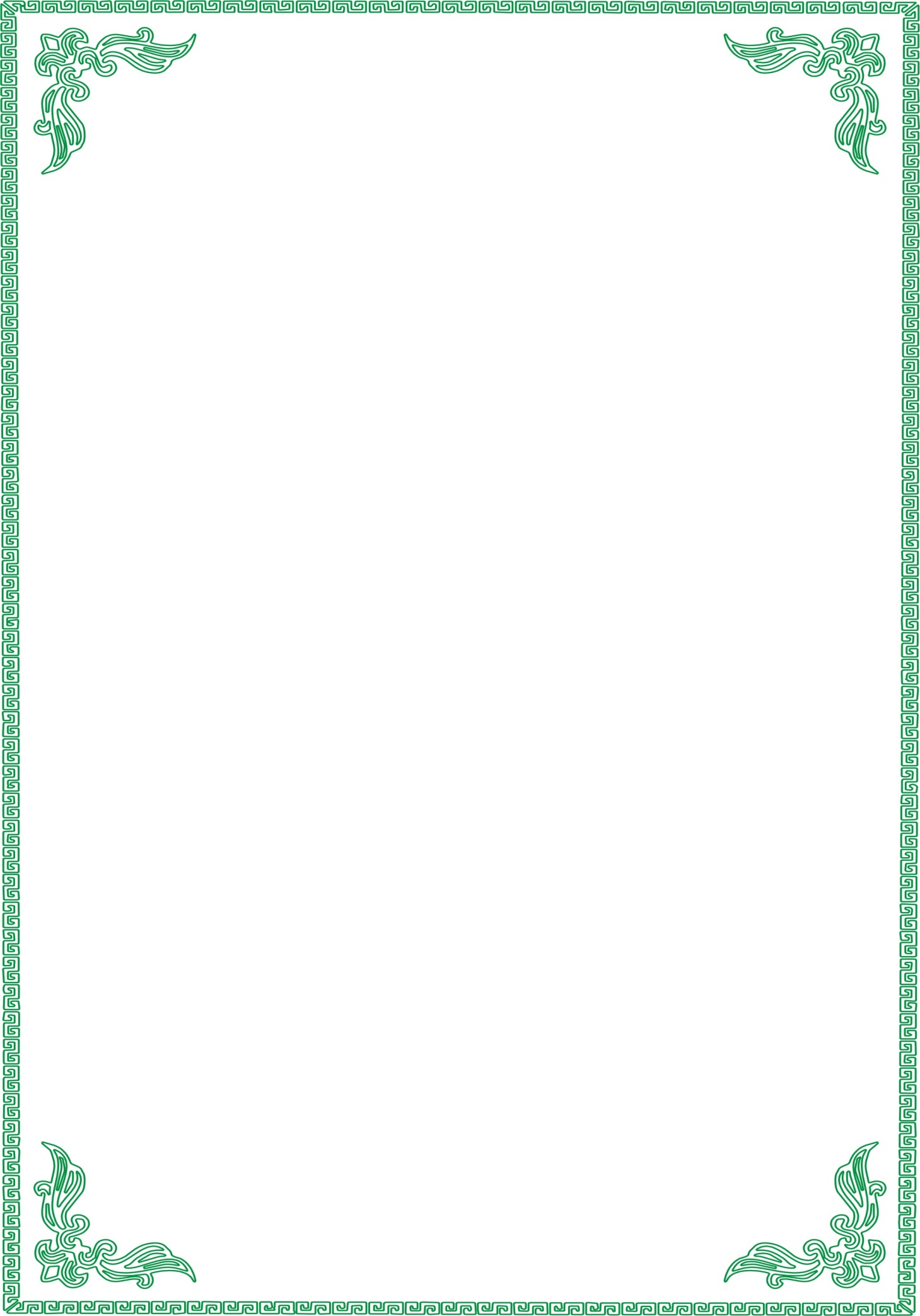 - Tăng cường tổ chức các hoạt động lễ hội, 
hoạt động trải nghiệm thực tế ở ngoài nhà trường thông qua các buổi thăm quan Di tích lịch sử, danh lam thắng cảnh, Doanh trại quân đội, khu sinh thái…Từ đó hình thành cho trẻ khả năng tự học, tự nghiên cứu, khơi nguồn cảm hứng, kích thích nhu cầu khám phá, tìm hiểu của trẻ ở những bậc học tiếp theo.
3. Trẻ khỏe mạnh, được đảm bảo an toàn tuyệt đối về thể chất và tinh thần, thường xuyên được giao tiếp thể hiện mối quan hệ thân thiện giữa trẻ với trẻ và trẻ với những người xung quanh.
4. Đẩy mạnh công tác tiếp nhận nguồn tài trợ, ủng hộ nhằm thu hút sự quan tâm, tham gia tích cực của phụ huynh, các tổ chức, cá nhân, cộng đồng xã hội đóng góp nguồn lực, kinh phí, vật chất, tinh thần, các hoạt động thiết thực hỗ trợ nhà trường nâng cao chất lượng thực hiện Chương trình Giáo dục mầm non.
5.Tăng cường các biện pháp đẩy mạnh chuyển đổi số, ứng dụng, khai thác hiệu quả công nghệ thông tin trong công tác quản lý và tổ chức các hoạt động giáo dục trẻ.

                                         T.M BGH NHÀ TRƯỜNG


                                                 Phạm Thị Thoa